Rodina
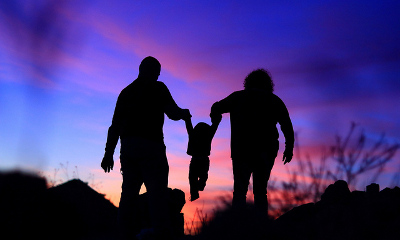 Čo je to rodina? Sú to ľudia, ktorí nás majú radi.
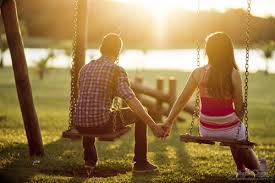 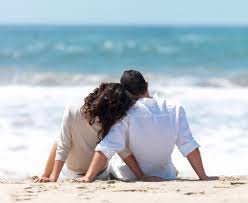 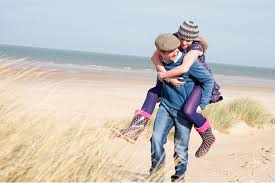 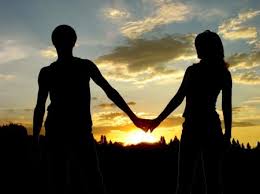 Vaša mamička a ocko sa do seba zaľúbili.
Z veľkej lásky sa im narodilo bábätko – vy.
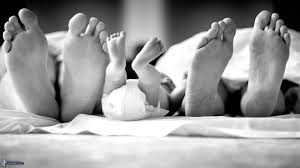 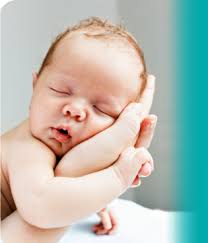 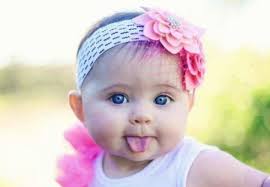 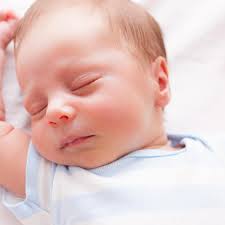 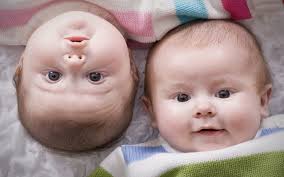 Rodičia svoje dieťatko ľúbia najviac na svete.
MAMA a dieťa
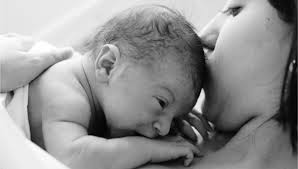 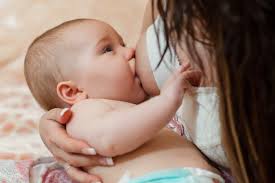 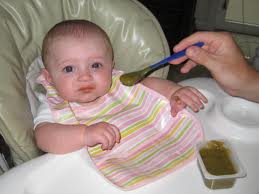 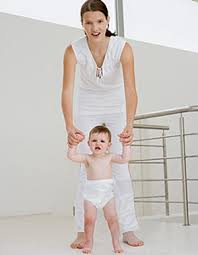 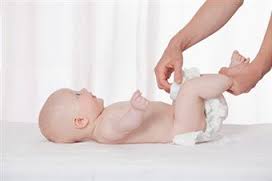 Ako sa stará mama o dieťa?
OTEC a dieťa
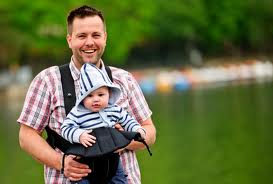 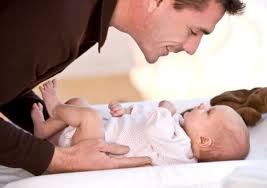 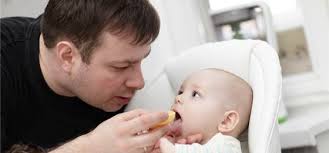 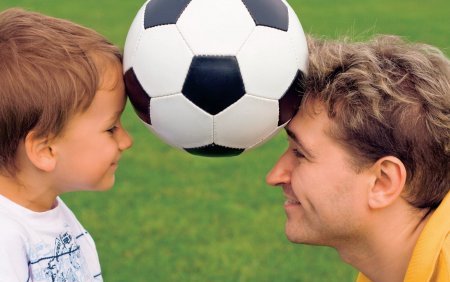 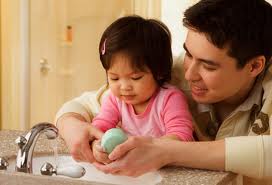 Ako sa stará otec o dieťa?
Mama, otec, dieťa
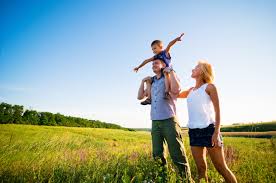 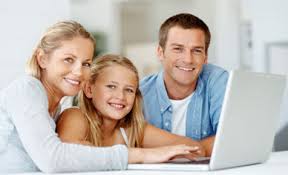 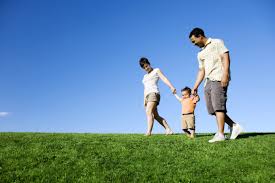 Koľko členov majú tieto rodiny? Pomenuj členov rodiny.
Sú rodiny, ktoré majú viac detí.
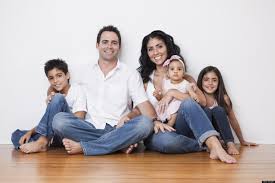 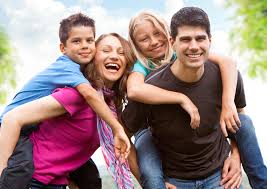 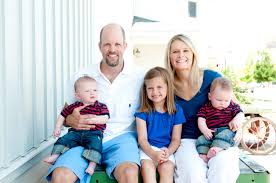 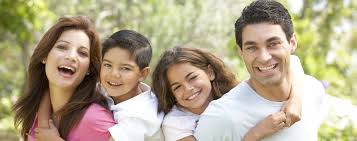 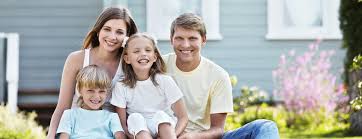 Pomenuj členov rodiny.
Kto sú to syn a dcéra?
Je rodinou iba mama a otec s deťmi?
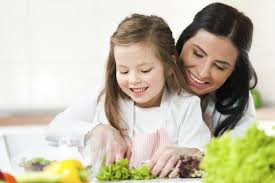 Dnes veľa detí žije iba s jedným rodičom. Aj tak sú rodina.
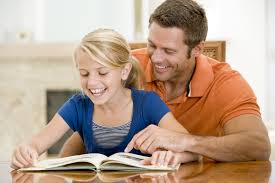 Niekedy žijú so starými
rodičmi.
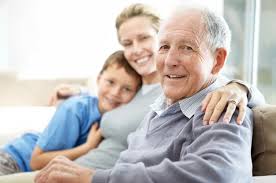 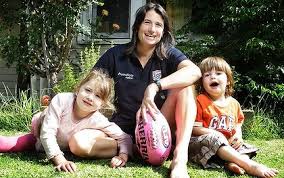 Rodinou je každý, kto sa o nás stará a má nás rád.
Čo spolu robí rodina?
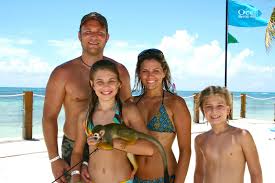 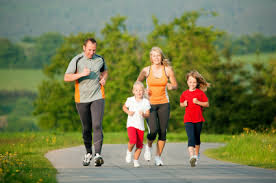 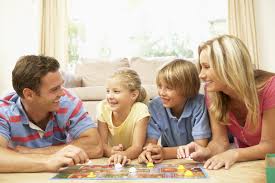 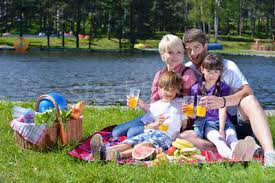 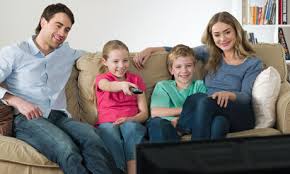 Ako trávite čas so svojou rodinou vy?
Babka a dedko. Starká a starký. Starí rodičia.
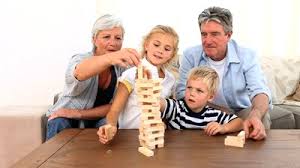 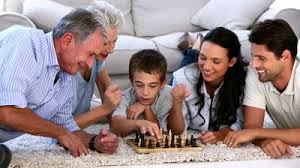 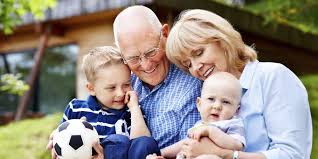 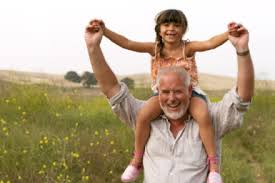 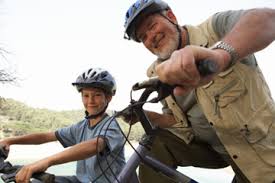 Patria do rodiny? Akú majú úlohu v rodine?
Veľká rodina
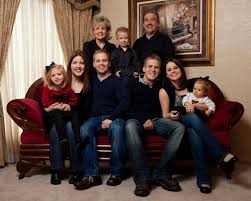 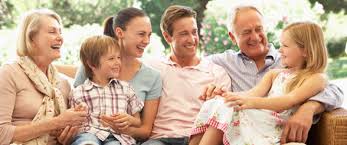 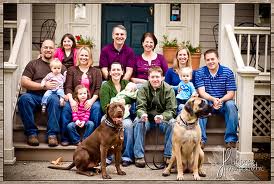 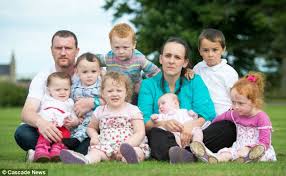 Pomenuj členov rodiny.
Vnuk a vnučka. Ujo a teta.
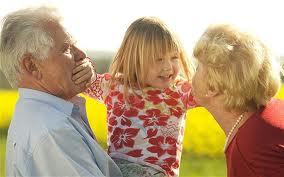 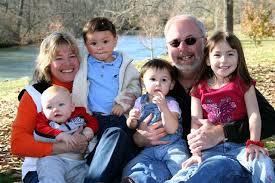 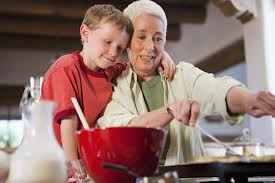 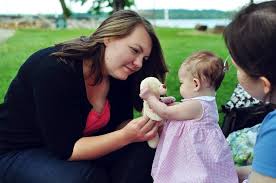 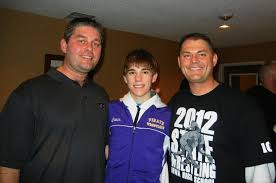 Kto sú títo členovia rodiny? Nájdeš ich na obrázkoch?
Pri akých príležitostiach sa stretáva rodina?
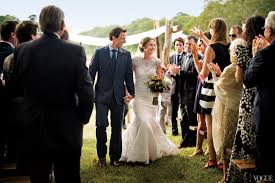 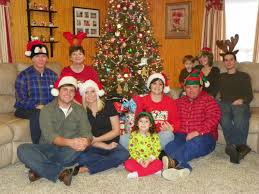 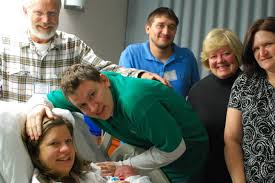 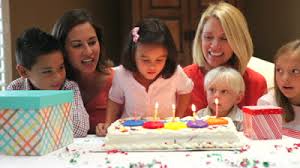 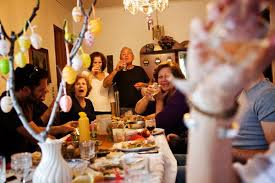 Ako často sa stretáva celá vaša rodina?
Ako najčastejšie trávite čas doma?
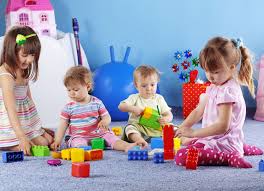 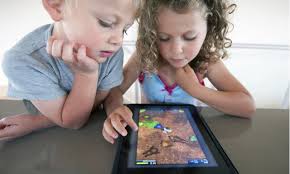 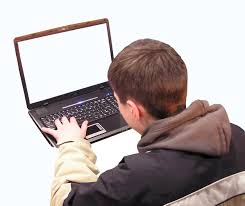 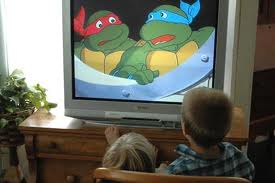 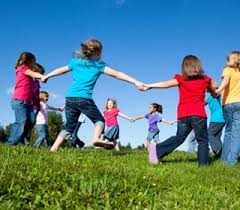 Aký je obľúbený televízny program vašej rodiny?
Vieš, čo je na obrázkoch?
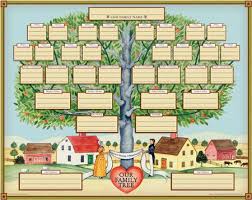 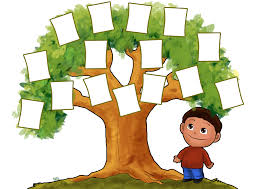 Skús porozmýšľať o vašom rodostrome.
Pozri si obrázok. Ktorý tieň patrí ktorému členovi rodiny?
Poznáme aj iné rodiny
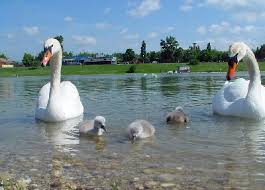 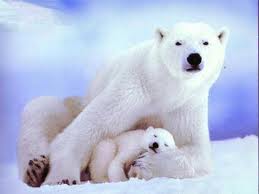 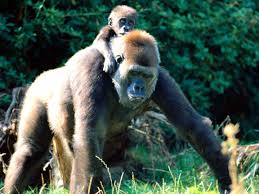 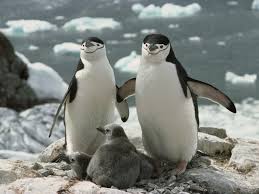 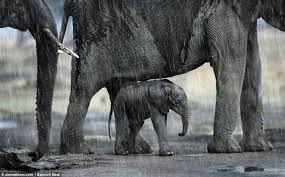 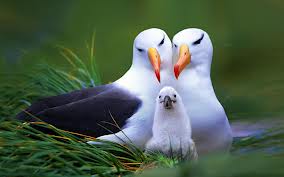 Zvieracie rodiny
Rodičia sa o vás starajú a ľúbia vás. Ako im svoju lásku ukazujete vy?
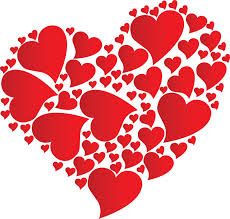 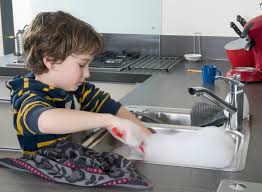 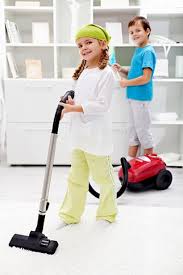 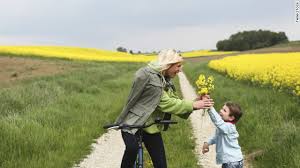 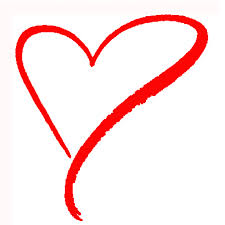 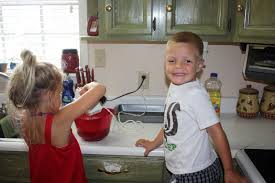 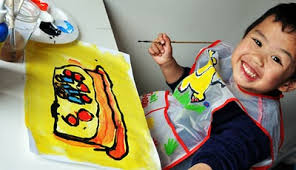 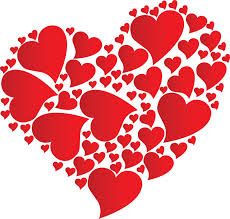 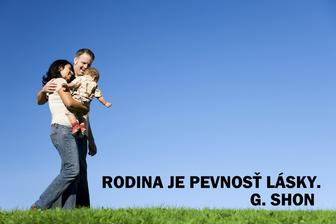